Stories Worth Retelling:  
How to Teach with Legends 
Bryce Hedstrom
Roosevelt High School, 
Johnstown, Colorado
brycehedstrom.com
ACTFL National ConferenceDenver, Colorado  November 18, 2100
ACTFL STANDARDS
	CULTURESGain Knowledge and Understanding of Other Cultures
Standard 2.1: Students demonstrate an understanding of the relationship between the practices and perspectives of the culture studied

Standard 2.2: Students demonstrate an understanding of the relationship between the products and perspectives of the culture studied
"If you want your children to be intelligent, read them fairy tales. If you want them to be more intelligent, read them more fairy tales."
"If you want your children to be intelligent, read them fairy tales. If you want them to be more intelligent, read them more fairy tales." 
— Albert Einstein
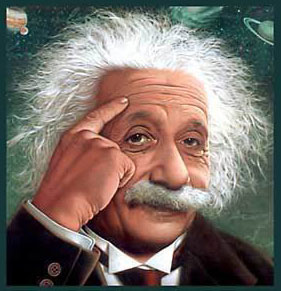 Pick a Worthwhile Story
Pick a Worthwhile Story

Ideally, it should be:
Familiar in the culture

Used for different purposes

Something with staying power
Pick a Worthwhile Story

Familiar in the culture
		• Everybody tells it
		 • Contains cultural themes
Pick a Worthwhile Story

Used for different purposes
		 • Expresses values of the culture
  		     (Not just an interesting story)
		 • Is adaptable
Pick a Worthwhile Story

	Something with staying power
		 • We want to hear it again
		 • Has deeper subtext
			(subliminal messages)
It’s OK to tell it again!
Spoilers don't ruin stories or films: study
A new study by researchers from the University of California at San Diego shows the plot itself isn't critical.

A book or movie can be re-read or seen multiple times and still be enjoyable.

The success of entertainment does not rest on suspense alone.
Legends
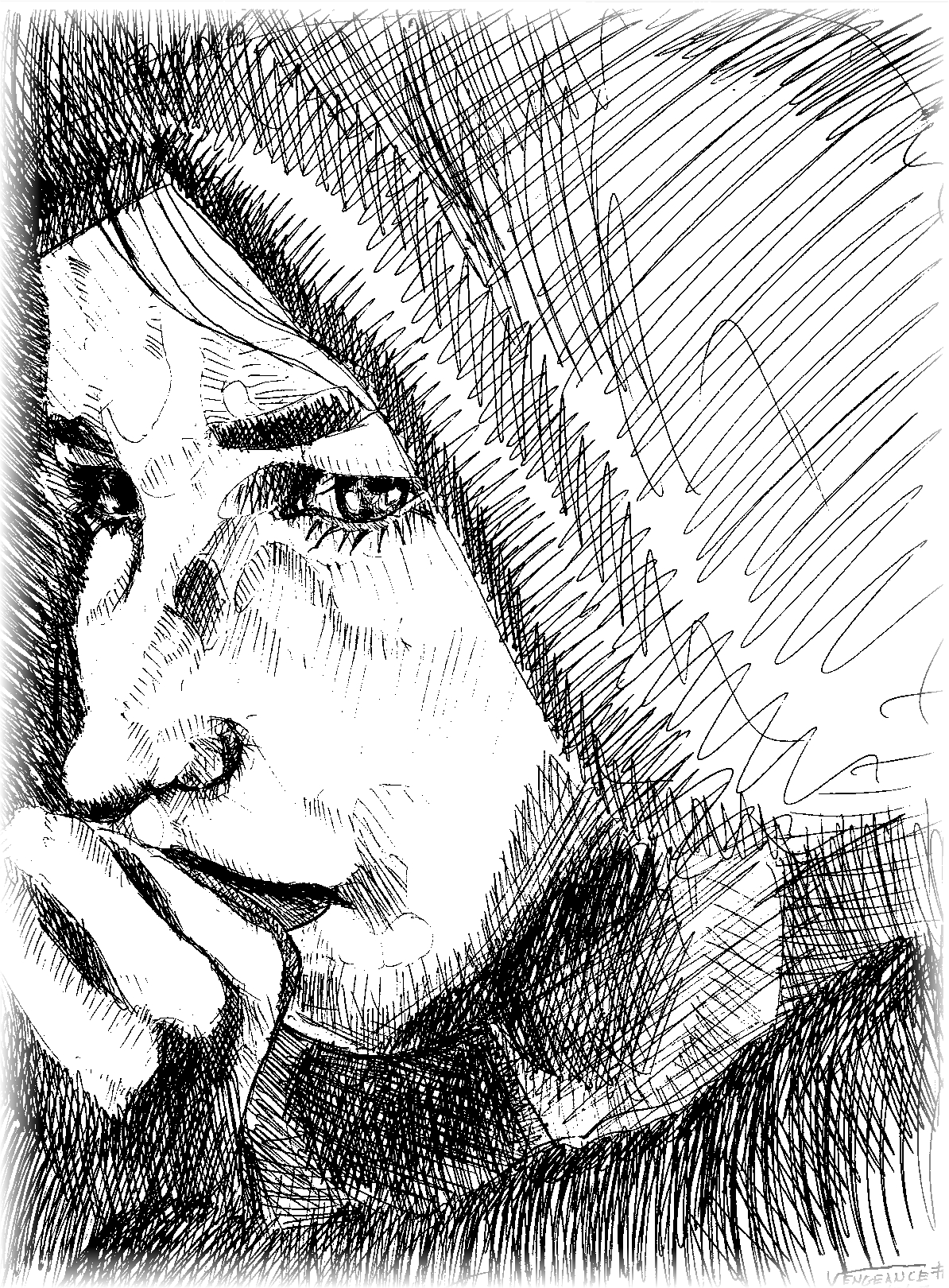 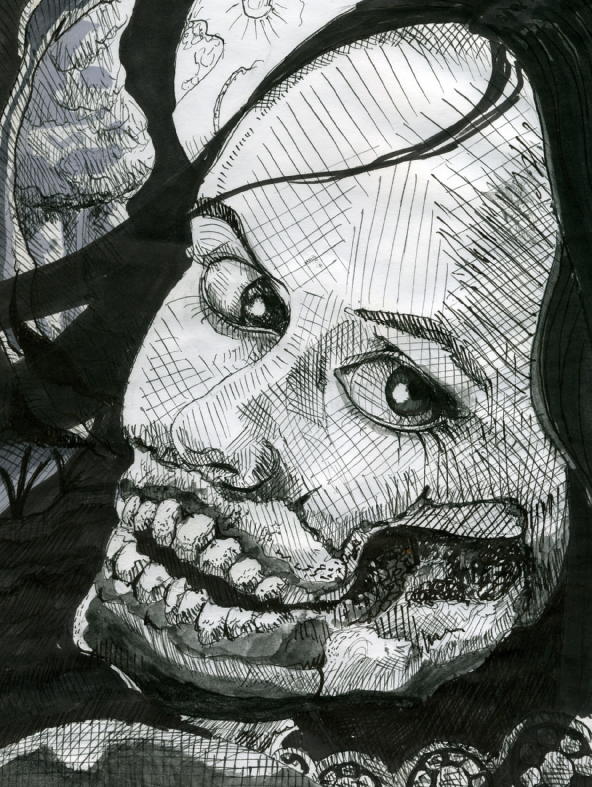 Legends
"It is quite easy to see why a legend is treated, and ought to be treated, more respectfully than a book of history.  The legend is generally made by a majority of the people in the village who are sane.  The book is generally written by the one man in the village who is mad."  

G.K. Chesterton, Orthodoxy
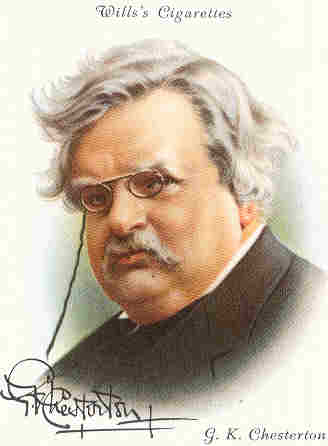 Legends are stories created by anonymous authors with some basis in history but with many embellishments. Legends show us the vision of the world and the life that people had with, historical, political, philosophical, and cultural value.
Myths
Myths are stories that explain the origin of gods or of the creation of our world. They usually show us religion, beliefs or try to explain natural phenomena.
Telling a Legend
Start with a simple version 
	(We listen for meaning first, details later)
Teach vocabulary
Retell with more detail, answering questions along the way.
More detail makes it more interesting
Details are important, but we can’t hear details at first.
Initial Telling
NEW VOCAB			FAMILIAR VOCAB
woman				children
husband				goes away	
seems like				is sad
they die/she dies		river
returns				pushes
keeps on yelling			water
keeps on crying			night
keeps on looking for		beside
Don’t forget what you already know about telling stories to students:
• Stay in bounds (Don’t use words they don’t know)
• Teach to the eyes (You can see if they get it)
• Use your voice
	“High, low; fast, slow; loud, soft; pause”  
			Mem Fox—Reading Magic
• Build anticipation
	“Pero hay un problema…”  
		But there is a problem…
	“Pero esto no es el fin del cuento…”
		But this is not the end of the story…
The legend of La Llorona is not just an interesting story—it displays values in Hispanic culture

What are some possible values that are being taught in this story?
Tell low, test high.
Tell the story in a comprehensible way, using simple words that students know.  Assess it with higher order thinking.
Use English, if needed for, higher order thinking that the students may not have words for yet.
The Cry
DVD about the legend of La Llorona
Directed by Bernadine Santistevan
Lallorona.com
Ixta y Popo
La Calle de la Quemada
Bailando con una Fantasma
Compartiendo con la Muerte
TIME TO PROCESS!
Think of a legend from your target culture that you could tell with limited vocabulary
How can you simplify it?

Adapt it with high frequency words
Use pre-existing vocabulary
Use no more than 8 new words/structures
Write it down
Any story, but especially a legend, can be told on many different levels—level I to AP

Keep spiraling up and out with each re-telling
Keep Trying!
The Pareto principle (also known as the 80-20 rule) states that for many events roughly 80% of the effects come from 20% of the causes.  80% of the plans will not work. 

The point is to keep trying: Without the 80% of the plans that fail, the 20% of the plans that succeed would not succeed.